TRƯỜNG MN LỆ CHI
TẠO HÌNH
NHỮNG KHUÔN MẶT NGỘ NGHĨNH
LỨA TUỔI 3-4 TUỔI
GIÁO VIÊN: NGUYỄN THỊ HƯƠNG
HÀ NỘI, THÁNG 10 NĂM 2015
HAPPY
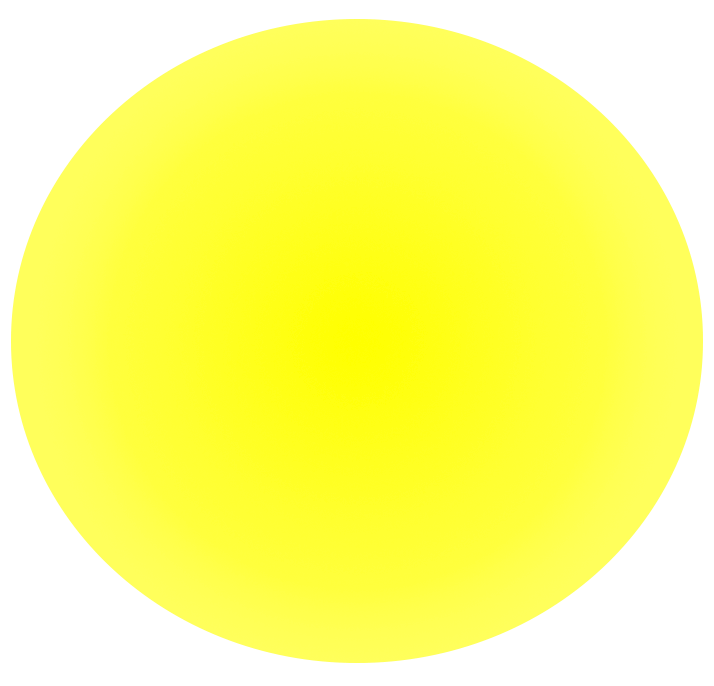 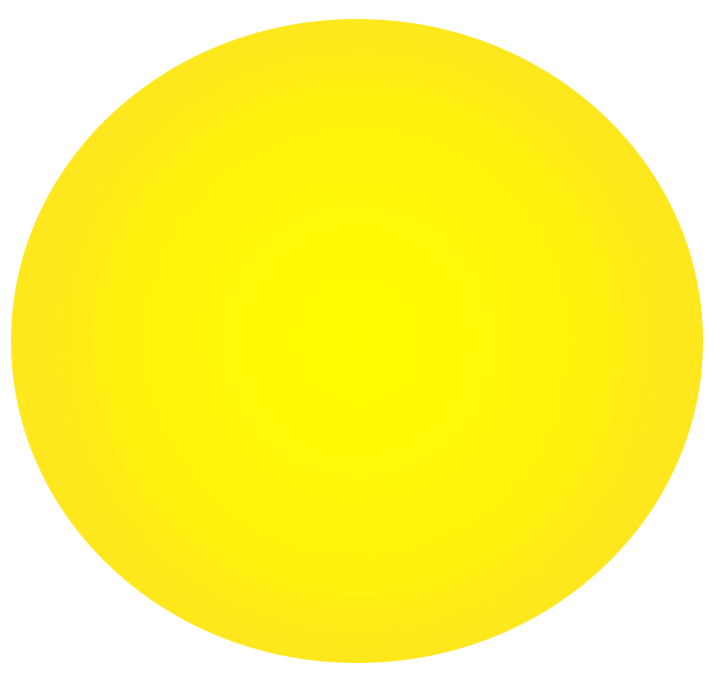 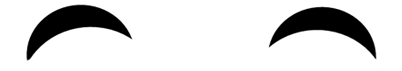 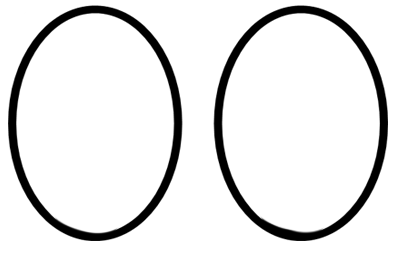 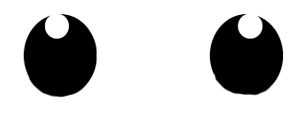 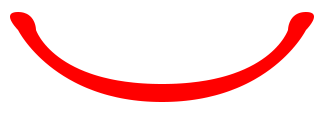 HAPPY
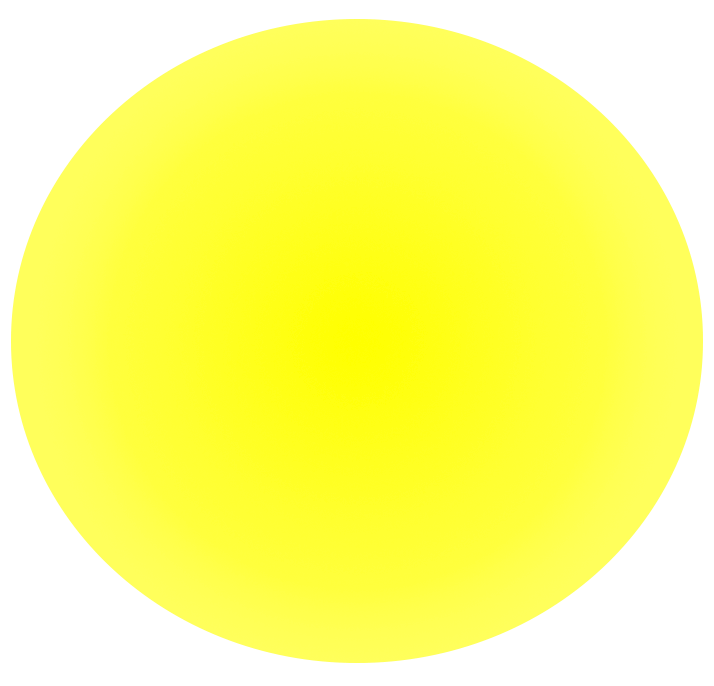 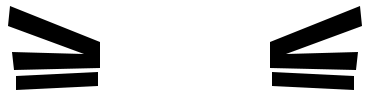 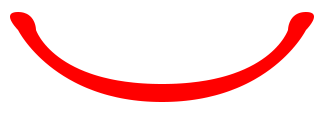 SAD
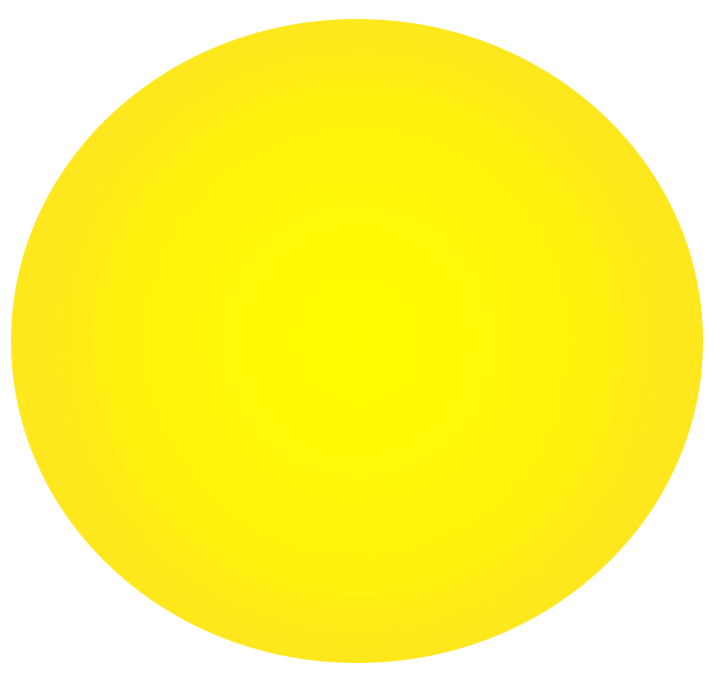 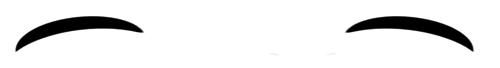 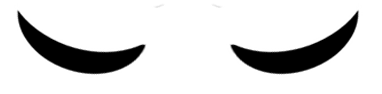 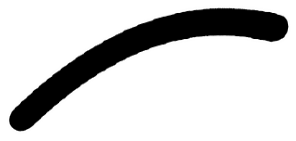 SAD
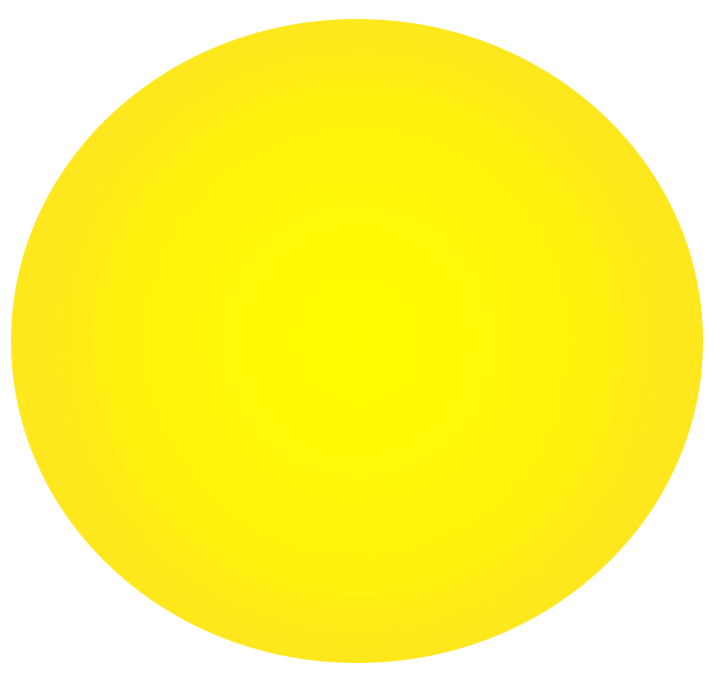 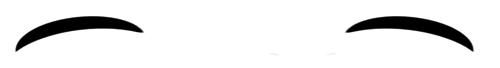 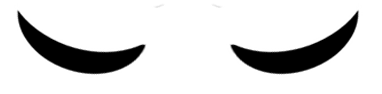 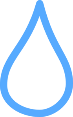 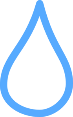 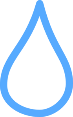 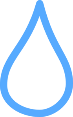 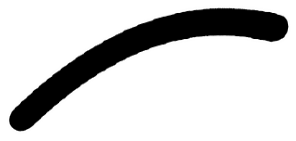 ANGRY
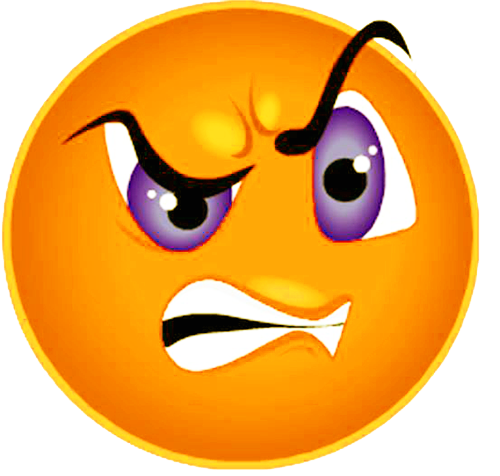 SURPRISE
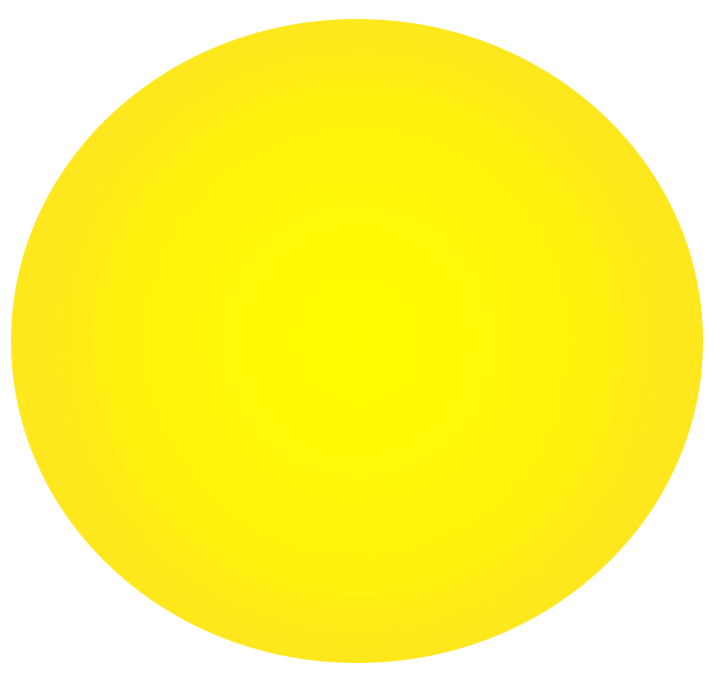 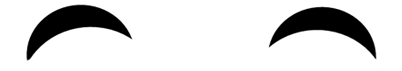 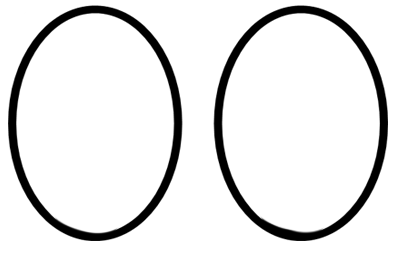 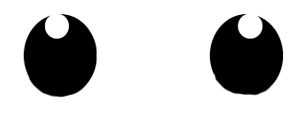 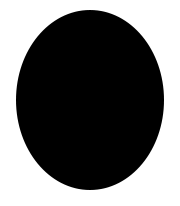